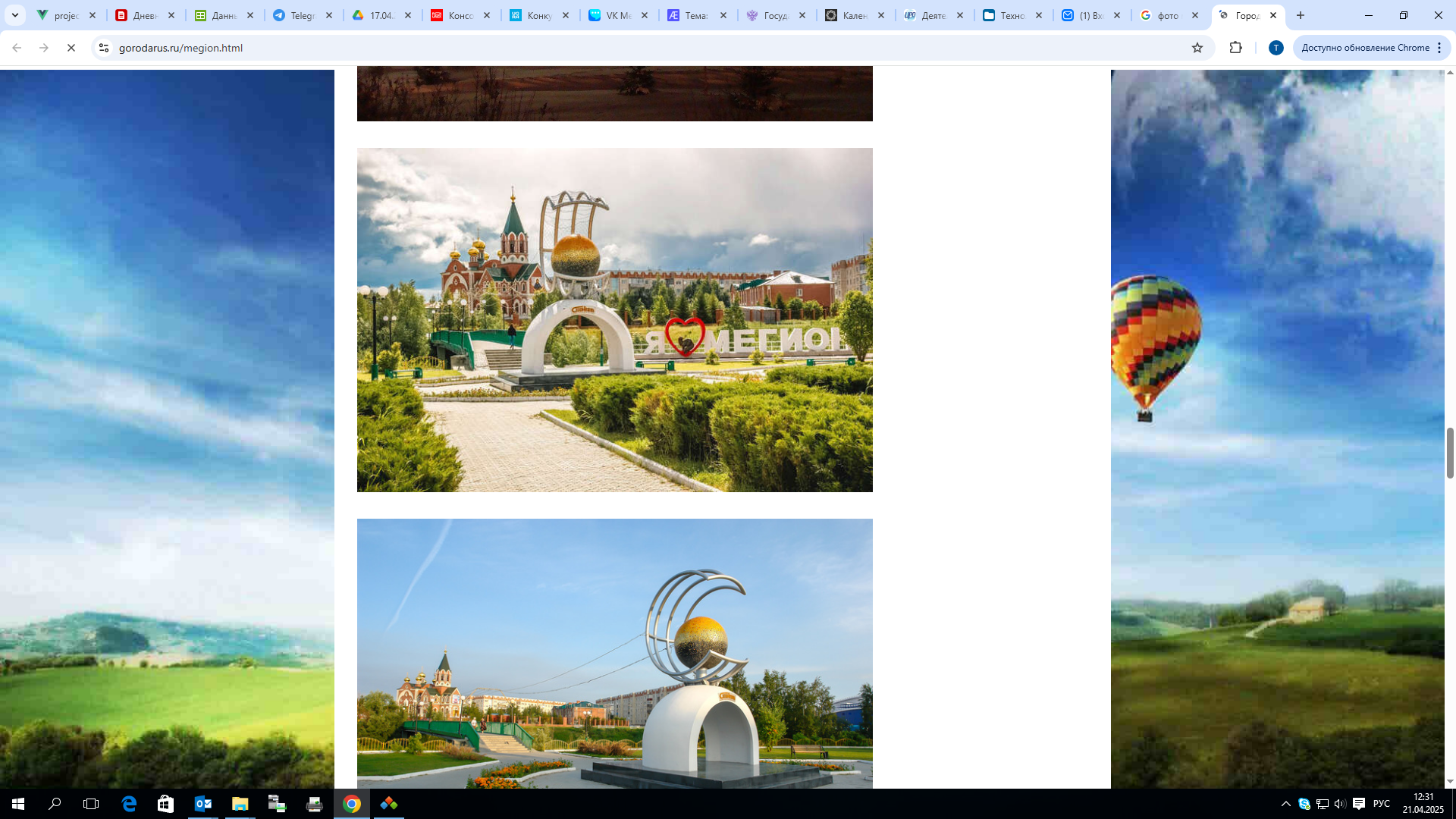 Думать.
Действовать.
Достигать.
Совещание по вопросам организации деятельности технологических кружков
28.04.2025
ЧТО ТАКОЕ ТЕХНОЛОГИЧЕСКИЕ КРУЖКИ?
АССОЦИАЦИЯ КРУЖКОВ 
https://kruzhok.org/
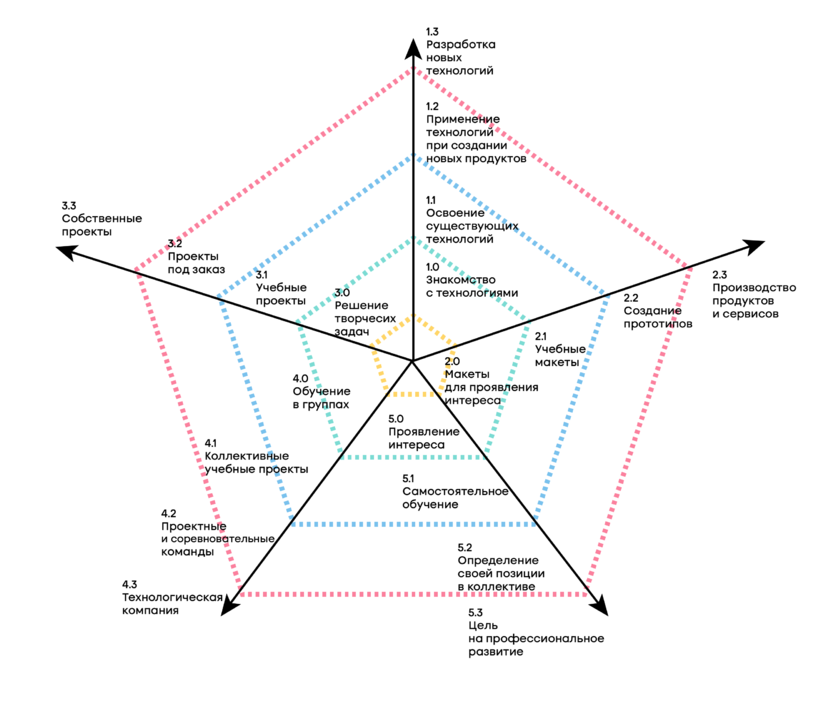 Технологический кружок – детско-взрослое объединение, реализующее совместную деятельность в сфере научно-технического творчества и образования с применением современных технологий на базе образовательной организации
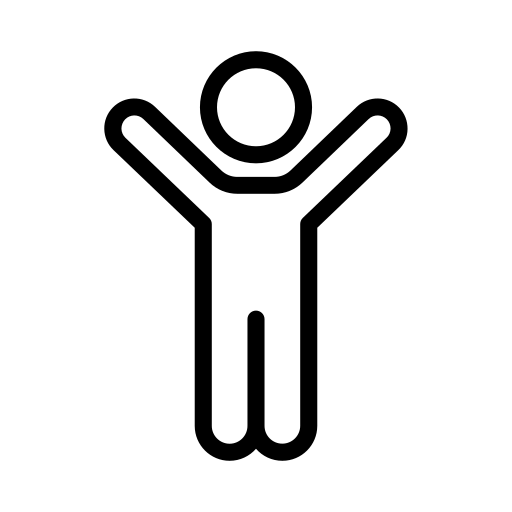 Уровни технологического кружка: 
–   базовый;
продвинутый;
профессиональный
Модель кружка
СИСТЕМА КРУЖКОВОГО ДВИЖЕНИЯ
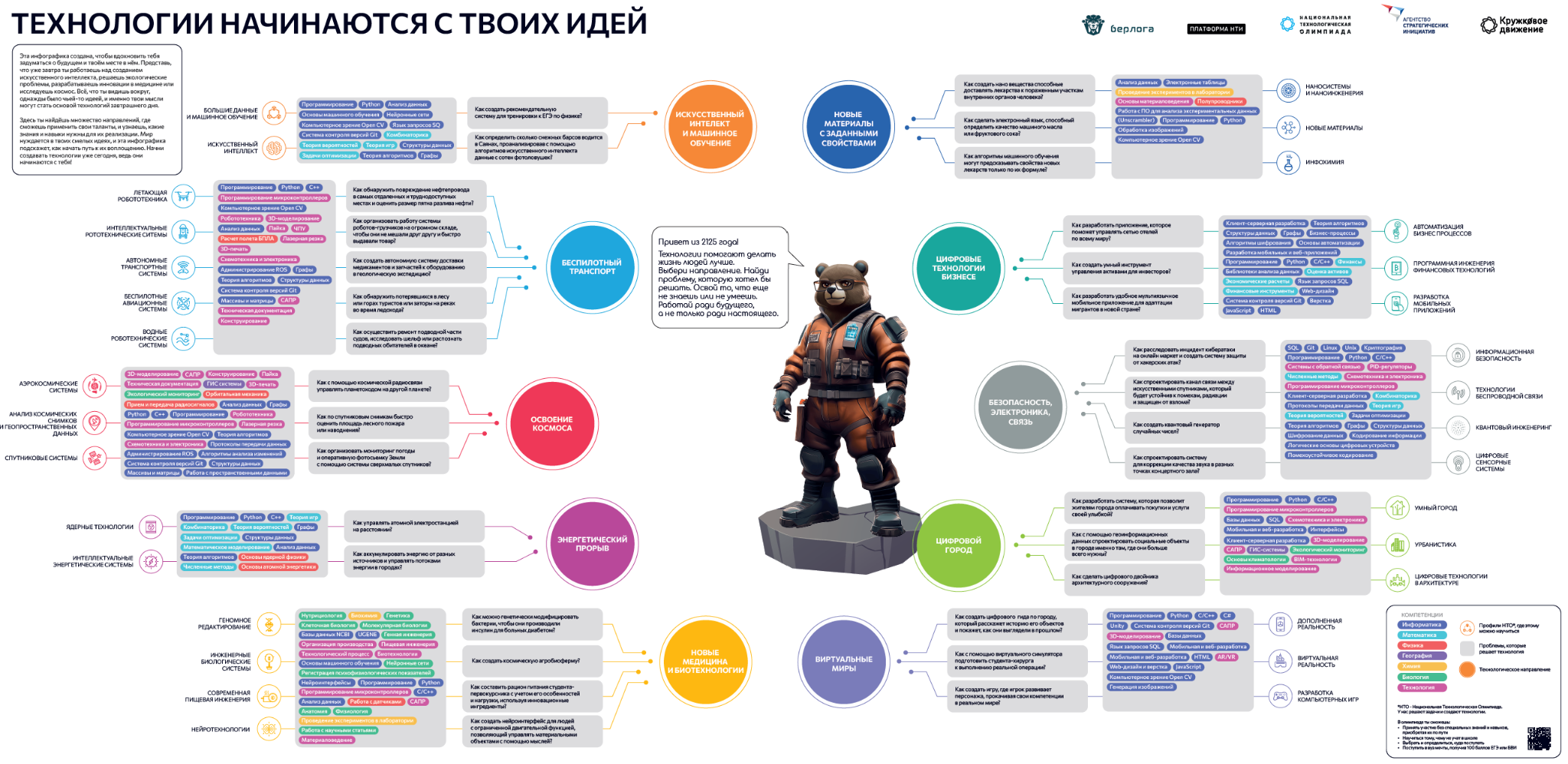 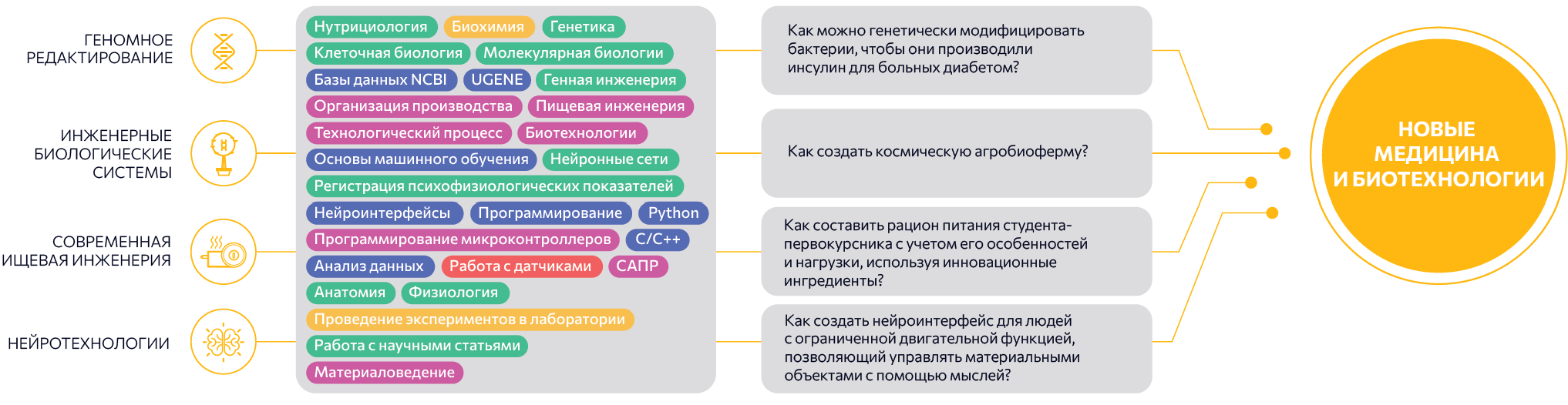 ВИДЫ ДЕЯТЕЛЬНОСТИ ТЕХНОЛОГИЧЕСКОГО КРУЖКА
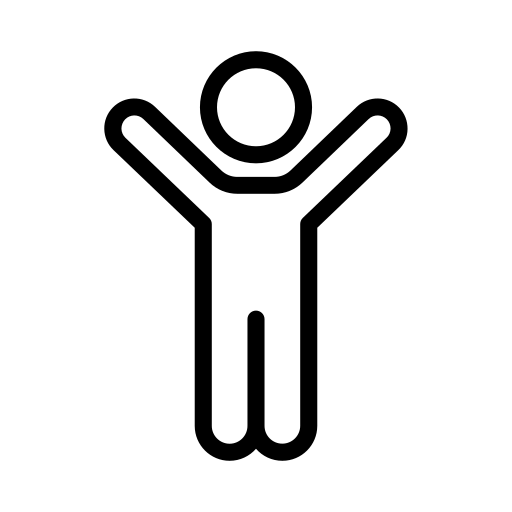 НОРМАТИВНОЕ РЕГУЛИРОВАНИЕ ДЕЯТЕЛЬНОСТИ 
ТЕХНОЛОГИЧЕСКИХ КРУЖКОВ
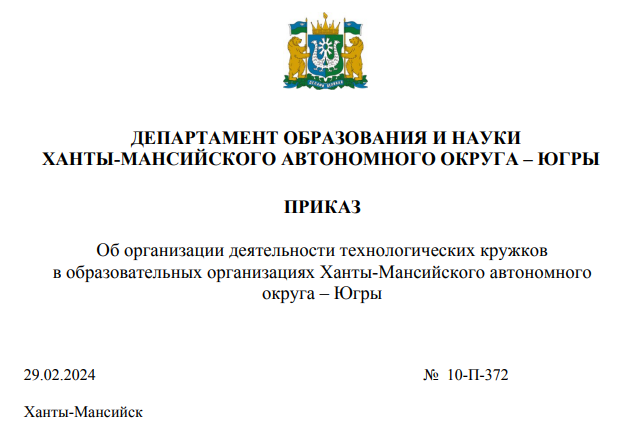 Приоритетные направления дополнительных общеразвивающих программ 
Виды деятельности и содержание обучения по уровням программ
Требования к техническому и информационному обеспечению программ
Рекомендуемая наполняемость групп по видам деятельности
Требования к результатам образовательной деятельности
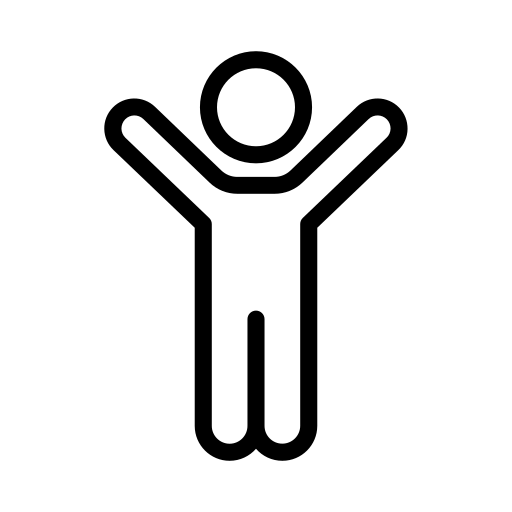 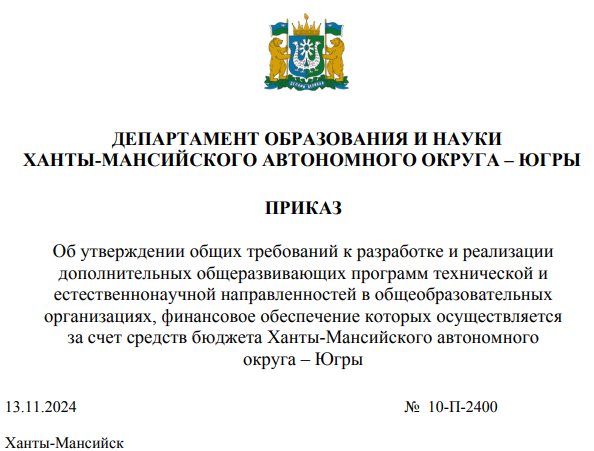 ПЕРЕЧЕНЬ НАПРАВЛЕНИЙ КРУЖКОВ
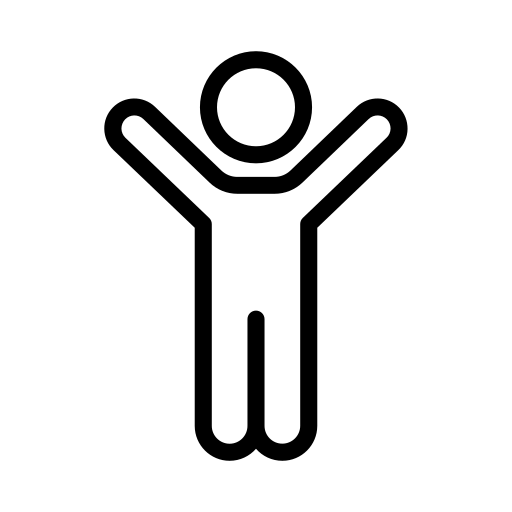 ПЕРЕЧЕНЬ НАПРАВЛЕНИЙ КРУЖКОВ
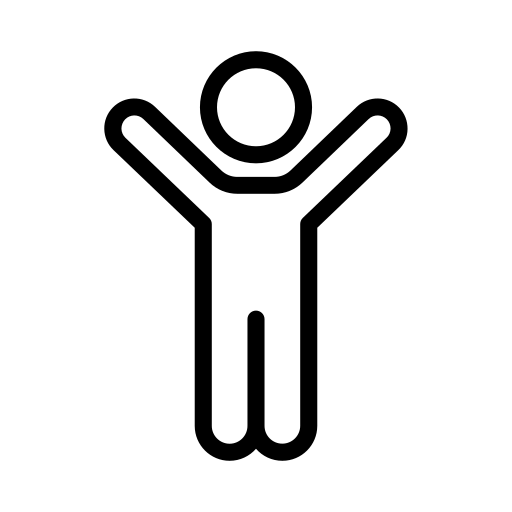 ПЕРЕЧЕНЬ НАПРАВЛЕНИЙ КРУЖКОВ
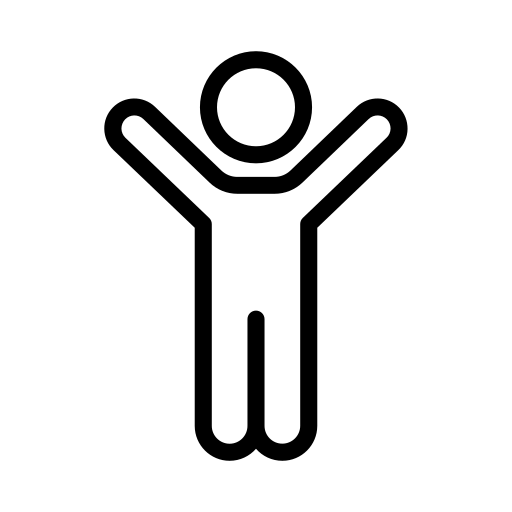 ТРЕБОВАНИЯ К РЕЗУЛЬТАТАМ ОБРАЗОВАТЕЛЬНОЙ ДЕЯТЕЛЬНОСТИ
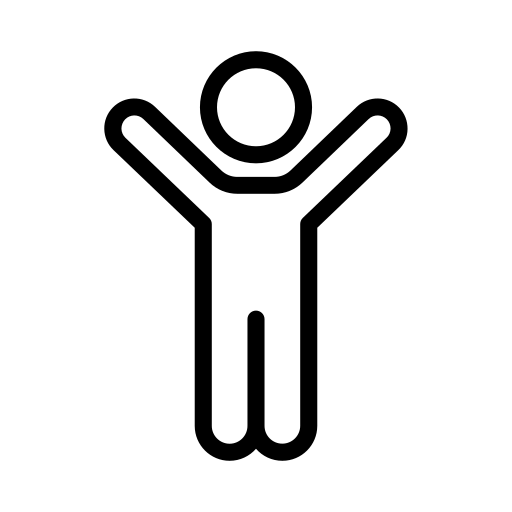 Региональная сеть технологических кружков
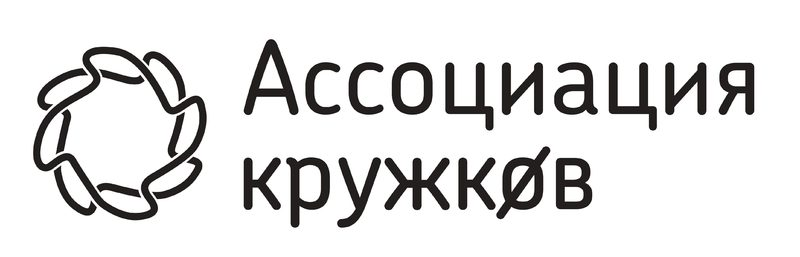 Профили НТО СурГУ:
технологи беспроводной связи;
интеллектуальные энергетические системы;
 инженерные биологические системы;
геномное редактирование
Сетевые региональные программы
Инфраструктурные листы
Программы ДПО для педагогов кружков и их методическая поддержка в течение уч.г.

Учебные материалы для детей и педагогов на платформе «Таланты – 2030»
Федеральный уровень
Дептруда 
Югры
Депобразования Югры
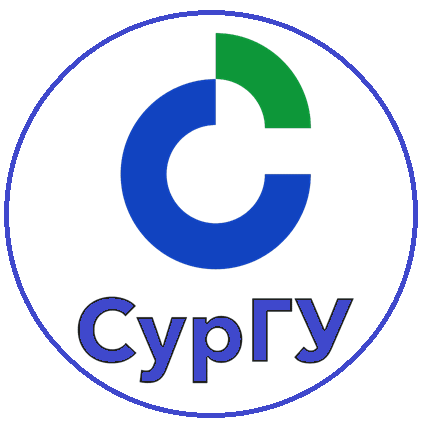 Региональный  уровень
https://mp.surgu.ru/
https://talents.surgu.ru/
Центры одаренных детей - 22
Колледжи - 16
Муниципальный  уровень
…
Кружок 90+
Кружок 1
Кружок 2
Уровень образовательной организации
Обучение педагогов в СурГУ
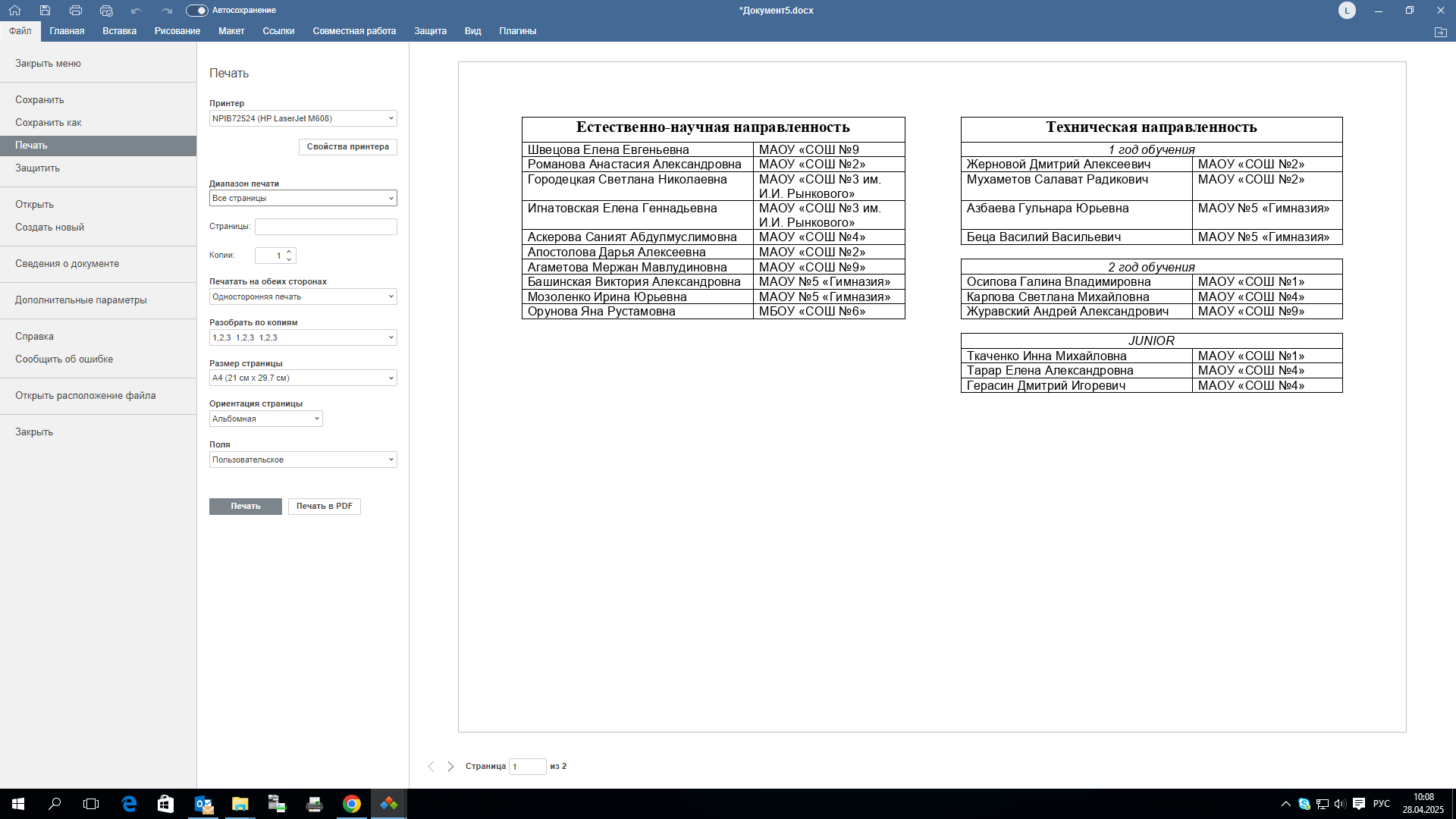 Кружки в ОУ «факт - план»
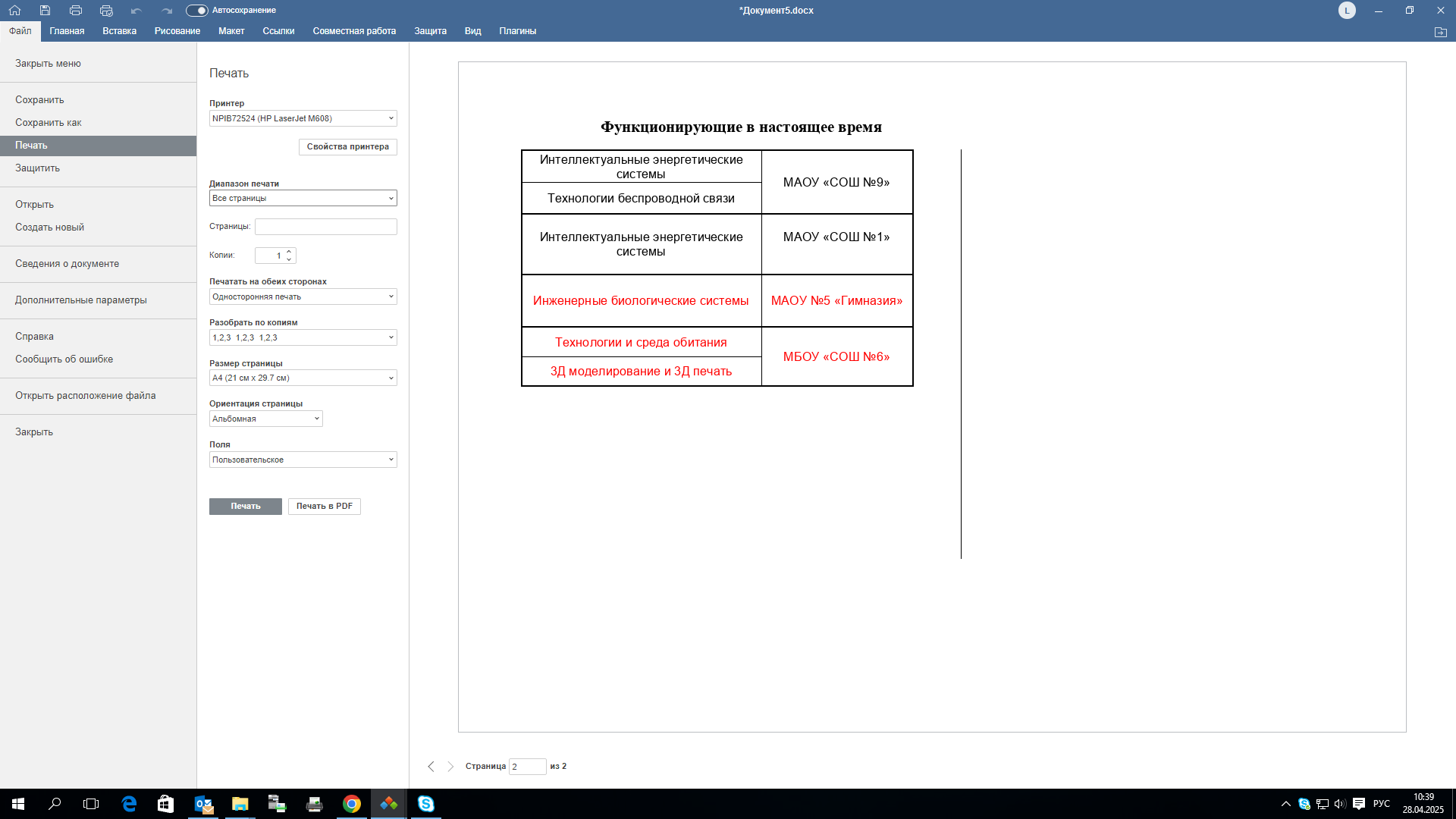 Приказ ОУ? Программы? Приказ ДО?
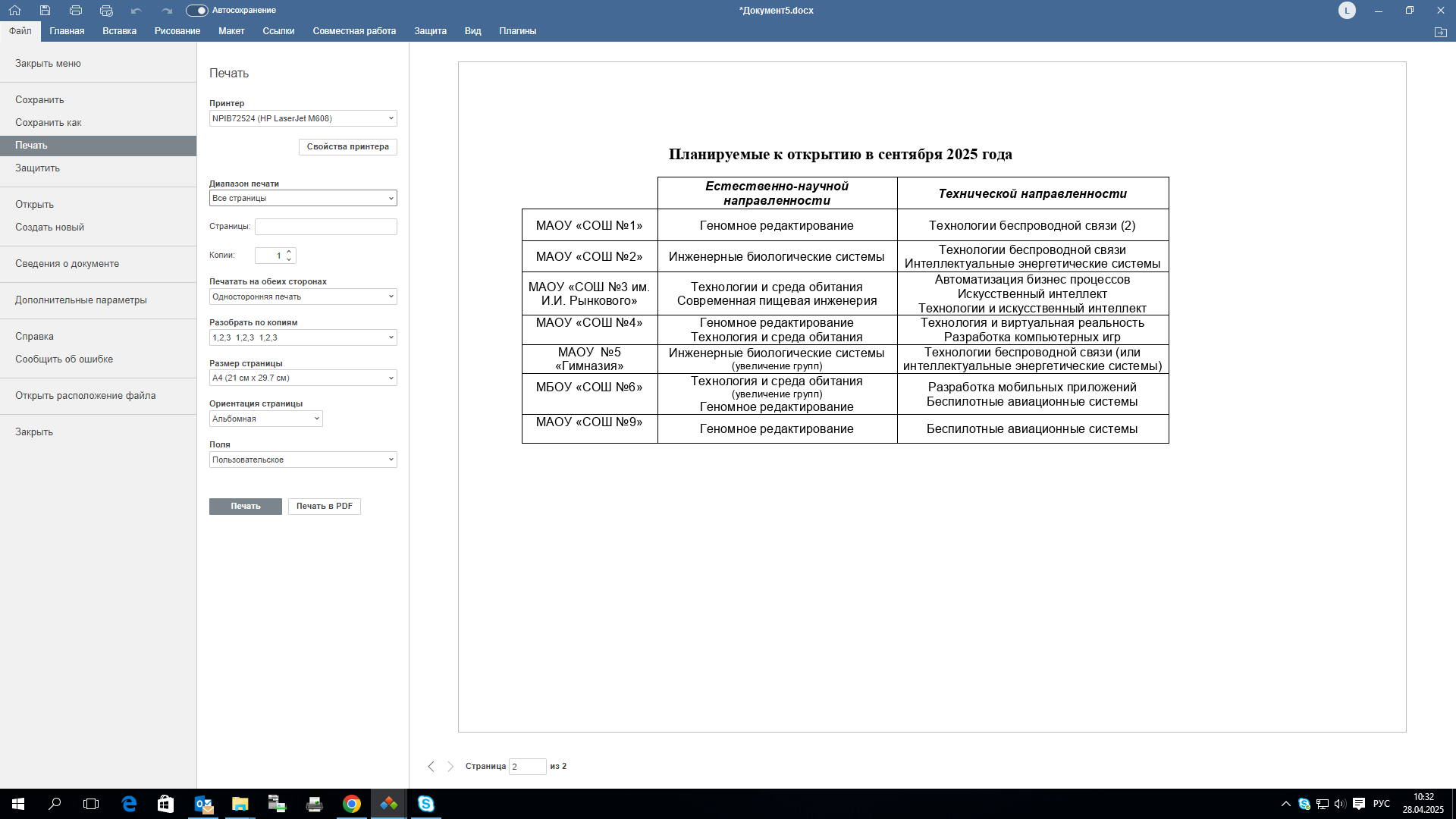 Инфраструктурные листы
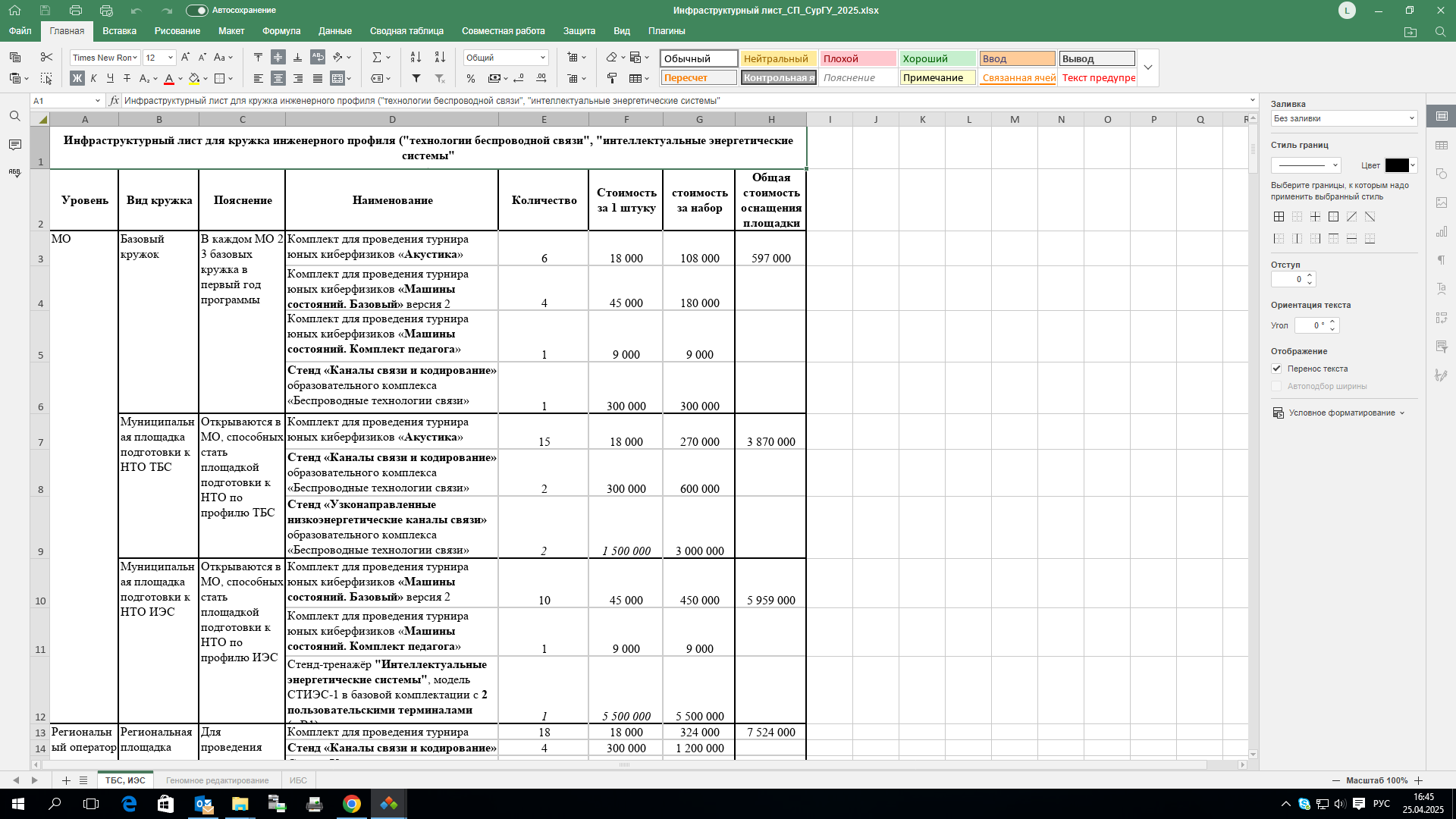 Инфраструктурные листы для кружков 
ТБС, ИЭС, ИБС и геномное редактирование
на сайте 
МКУ «ЦРО»
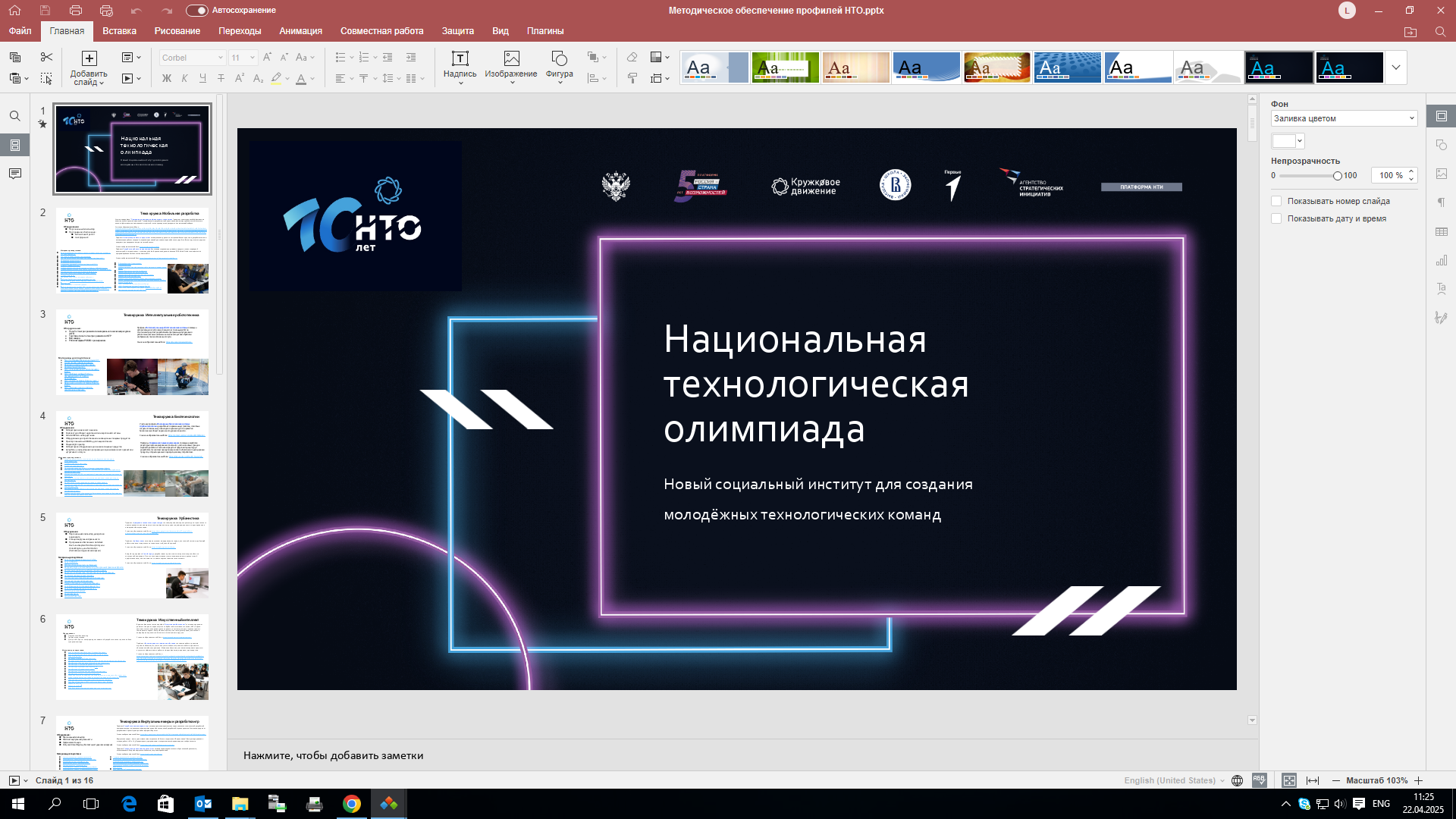 сайт МКУ «ЦРО»
(https://cro.admmegion.ru/)
Деятельность
Муниципальный центр выявления и поддержки одаренных детей и молодежи
Методическое обеспечение деятельности ТК
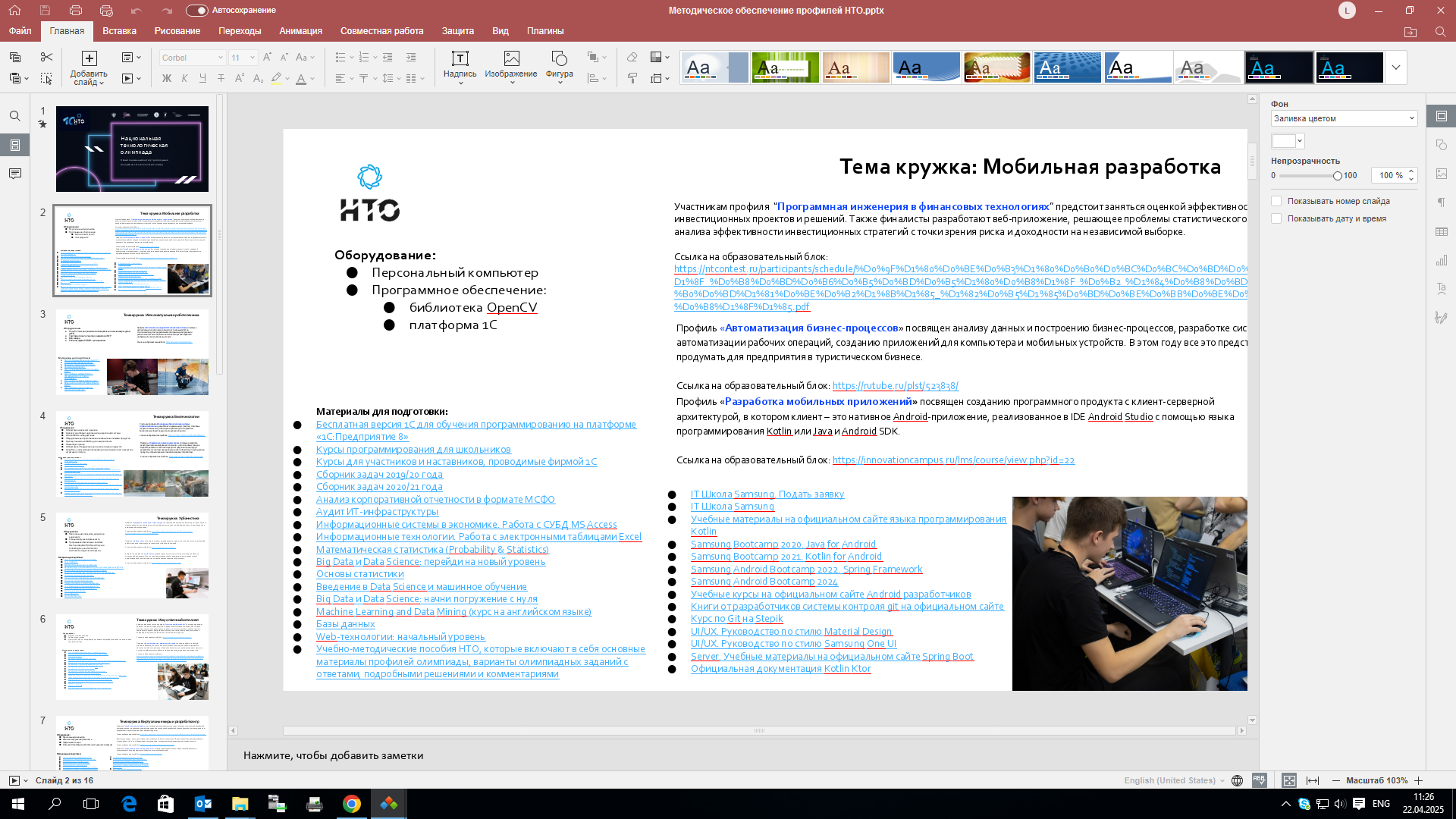 Тема кружка: Биотехнологии
Участники профиля «Инженерные биологические системы: Агробиотехнологии» разработают современные устройства, способные создать оптимальные условия для сохранения, роста и развития биологических объектов различного уровня сложности.

Ссылка на образовательный блок: https://contest.yandex.ru/contest/67858/enter
Оборудование:
Лаборатория химического анализа
Комплект для сборки гидропонной или аэропонной системы
Arduino MEGA + набор датчиков
Оборудование для приготовления инновационных пищевых продуктов
Принтер планшетный ЮНИК-4 для пищевой печати
Пищевой 3D-принтер
Лабораторное оборудование для анализа пищевых продуктов
НутриМон – компьютерная программа для оценки физического развития и нутритивного статуса
Профиль «Современная пищевая инженерия» посвящен разработке рецептуры персонализированного питания с учетом основных трендов мирового развития. Участникам предстоит предложить рецептуру и разработать технологию принципиально нового и безопасного для здоровья продукта, который идеально подойдет целевому потребителю.

Ссылка на образовательный блок: https://disk.yandex.ru/d/S02FK_biwLxVZg
Материалы для подготовки :
Развитие математического мышления для будущих инженеров и исследователей
Основы машинного обучения
Журнал «Агроинвестор»
Программирование на Python: «На старт, внимание, Code!»
База данных по пищевой ценности, химическому составу и калорийности пищевых продуктов
Материалы заданий НТО по профилю «Современная пищевая инженерия» 2021/2022
Вебинары и мастер-классы по подготовке к решению командных задач профиля 2022
Биомолекула. Нутригеномика: питание vs. заболевания
Материалы заданий НТО по профилю «Современная пищевая инженерия», 2022/2023 уч. год
Вебинары и мастер-классы по подготовке к решению командных задач профиля 2022, 2023
Федеральный проект «Укрепление общественного здоровья». Курс видео-лекций «Школа здорового питания»
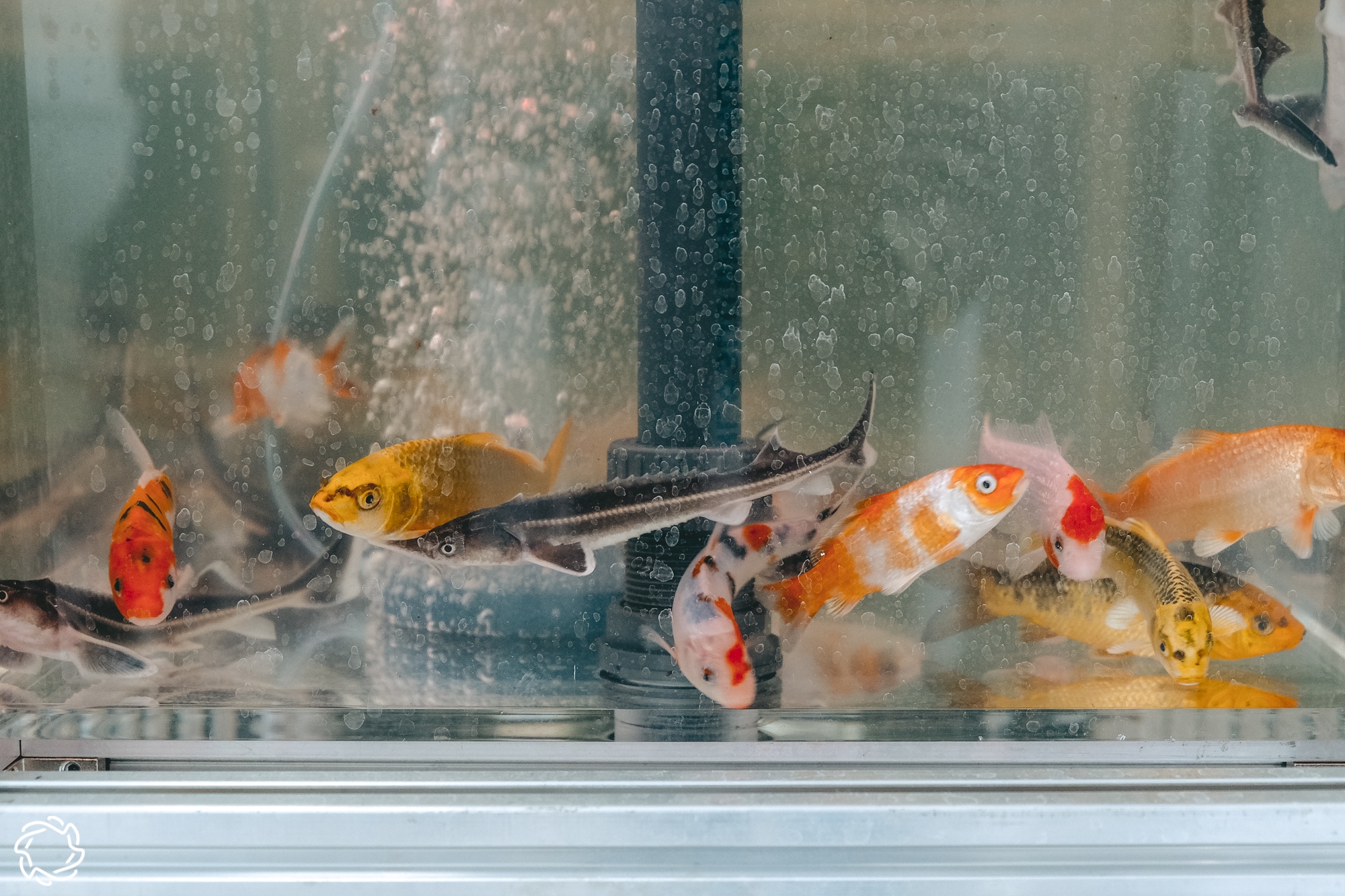 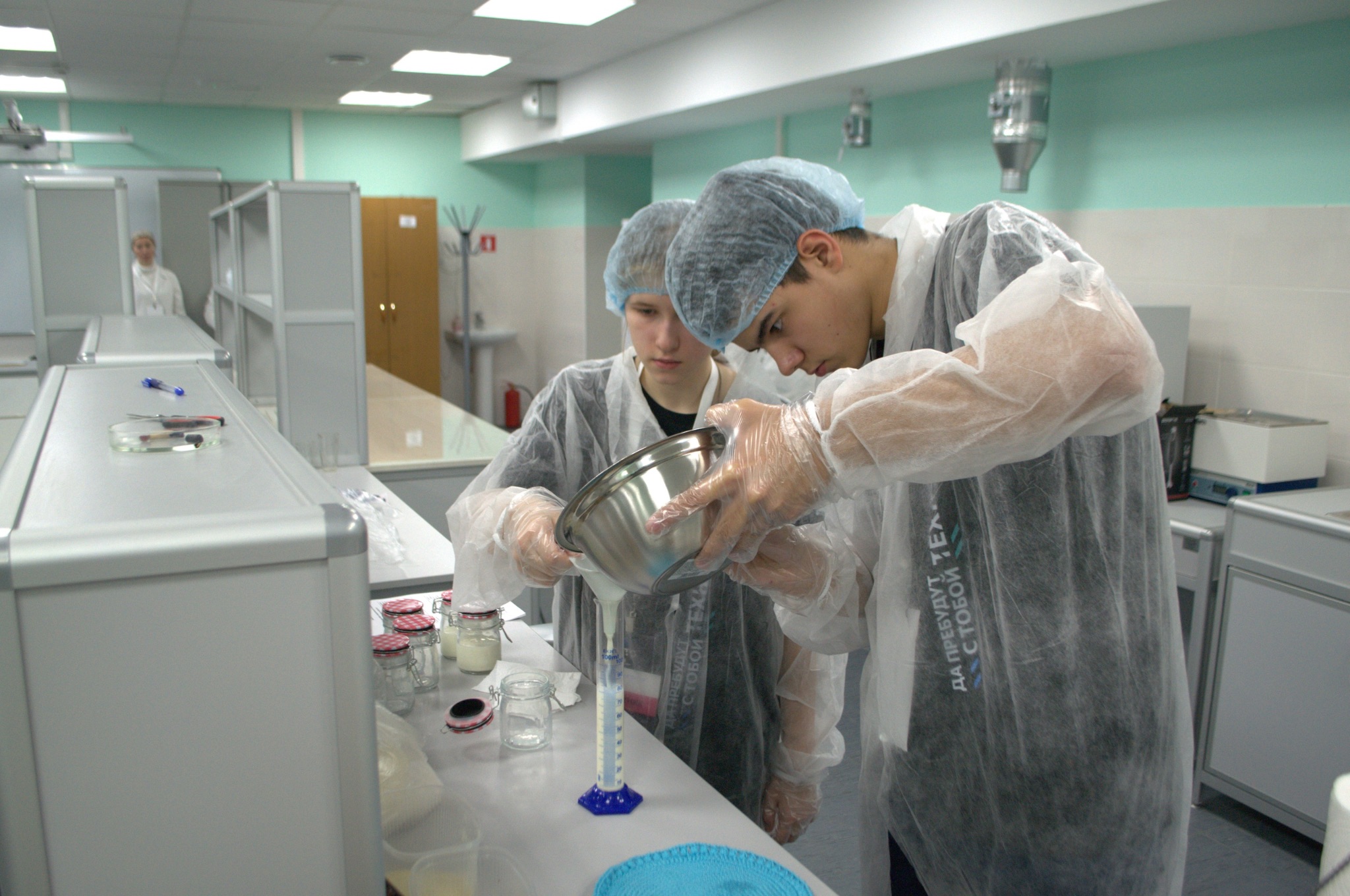 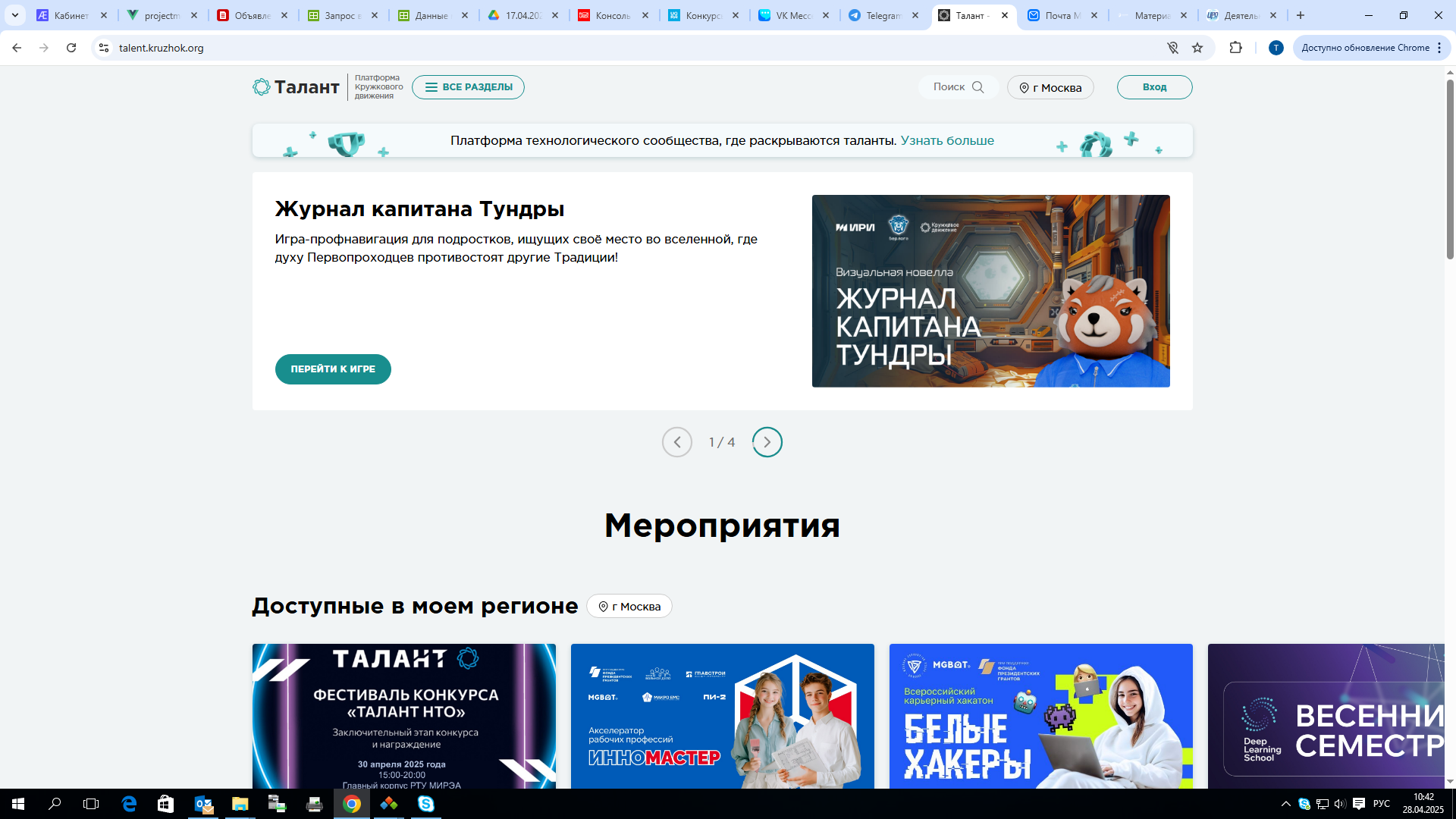 Алгоритм действий
Назначить ответственных внутри ОУ (обучение педагогов, деятельность кружков, экономическая часть)
Определить профили кружков и возраст обучающихся. Критерий – наличие педагогов с профильным образованием и мотивацией
Сформировать сеть муниципальных кружков: определить образовательные организации, в которые будет поставлено оборудование базового и/или продвинутого уровня, распределить педагогов для реализации программ/модулей программ кружков.
Направить педагогов на повышение квалификации в соответствии с выбранным профилем:
Для профилей ТБС, ИЭС, ИБС, геномное редактирование – в СурГУ.
Для иных профилей – определить партнера по материалам Кружкового движения.
Разработать программы кружков.
Обеспечить закупку оборудования для кружка в соответствии с программой.
Набрать школьников в кружки с сентября 2025 года.
Вести мониторинг качества деятельности кружков.